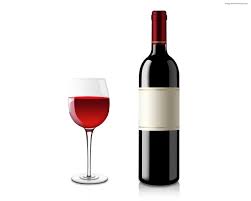 Inside a wine tasting session
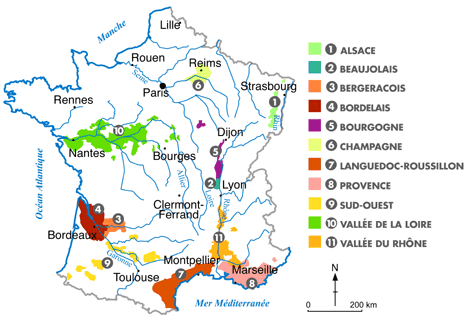 Lucas Pinel
4 KEY STEPS
1. Look
2. Smell
3. Taste
4. Food matching
1. Look
Colour
Transparency
Density
Age
Grape type
“Raising” method
Origin?
4. Food matching
General “rules”
          BUT
Personal taste
Improvisation